Texas Academic Performance Report (TAPR)2022-2023
Channing ISD
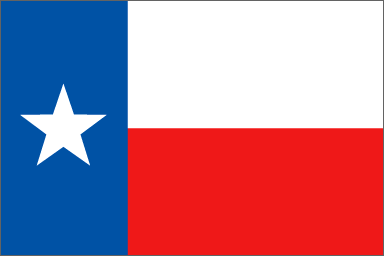 2022-23 Texas Academic Performance Report (TAPR)
2023 Accountability Rating – Not Rated

District Accreditation Status - 

2023 Special Education Determination Status – Meets Requirements
[Speaker Notes: Enter your district information from the front page of the TAPR on this slide.]
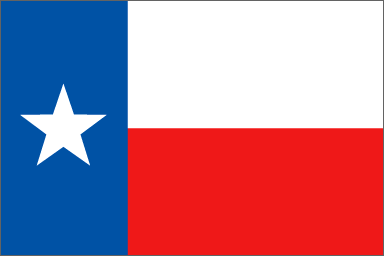 District/Campus performance
2022-23 Texas Academic Performance Report (TAPR)
STAAR Performance
Reading grades 3-8
Mathematics grades 3-8
Social Studies, grade 8
Science grades 5 & 8
End of Course (EOC)
English I
English II
Algebra I
Biology
US History
STAAR Percent at Approaches Grade Level or Above
 Reading
STAAR Percent at Meets Grade Level or Above
 Reading
[Speaker Notes: To insert your data into this chart, follow these steps:

Using your mouse, right click on the chart so that the whole chart is selected.
Choose the “Edit Data…” option from the menu that pops up.
An Excel spreadsheet will open. 
Enter your data for each group into columns.
The chart will adjust automatically.]
STAAR Percent at Masters Grade Level 
Reading
[Speaker Notes: To insert your data into this chart, follow these steps:

Using your mouse, right click on the chart so that the whole chart is selected.
Choose the “Edit Data…” option from the menu that pops up.
An Excel spreadsheet will open. 
Enter your data for each group into columns.
The chart will adjust automatically.]
All Students STAAR Percent at Approaches, Meets and Masters Grade Level  
Reading
[Speaker Notes: To insert your data into this chart, follow these steps:

Using your mouse, right click on the chart so that the whole chart is selected.
Choose the “Edit Data…” option from the menu that pops up.
An Excel spreadsheet will open. 
Enter your data for each group into columns.
The chart will adjust automatically.]
STAAR Percent at Approaches Grade Level or Above
 Mathematics
[Speaker Notes: To insert your data into this chart, follow these steps:

Using your mouse, right click on the chart so that the whole chart is selected.
Choose the “Edit Data…” option from the menu that pops up.
An Excel spreadsheet will open. 
Enter your data for each group into columns.
The chart will adjust automatically.]
STAAR Percent at Meets Grade Level or Above
 Mathematics
[Speaker Notes: To insert your data into this chart, follow these steps:

Using your mouse, right click on the chart so that the whole chart is selected.
Choose the “Edit Data…” option from the menu that pops up.
An Excel spreadsheet will open. 
Enter your data for each group into columns.
The chart will adjust automatically.]
STAAR Percent at Masters Grade Level
 Mathematics
[Speaker Notes: To insert your data into this chart, follow these steps:

Using your mouse, right click on the chart so that the whole chart is selected.
Choose the “Edit Data…” option from the menu that pops up.
An Excel spreadsheet will open. 
Enter your data for each group into columns.
The chart will adjust automatically.]
All Students STAAR Percent at Approaches, Meets and Masters Grade Level  
Mathematics
[Speaker Notes: To insert your data into this chart, follow these steps:

Using your mouse, right click on the chart so that the whole chart is selected.
Choose the “Edit Data…” option from the menu that pops up.
An Excel spreadsheet will open. 
Enter your data for each group into columns.
The chart will adjust automatically.]
STAAR Percent at Approaches Grade Level or Above
 Science
[Speaker Notes: To insert your data into this chart, follow these steps:

Using your mouse, right click on the chart so that the whole chart is selected.
Choose the “Edit Data…” option from the menu that pops up.
An Excel spreadsheet will open. 
Enter your data for each group into columns.
The chart will adjust automatically.]
STAAR Percent at Meets Grade Level or Above
 Science
[Speaker Notes: To insert your data into this chart, follow these steps:

Using your mouse, right click on the chart so that the whole chart is selected.
Choose the “Edit Data…” option from the menu that pops up.
An Excel spreadsheet will open. 
Enter your data for each group into columns.
The chart will adjust automatically.]
STAAR Percent at Masters Grade Level 
 Science
[Speaker Notes: To insert your data into this chart, follow these steps:

Using your mouse, right click on the chart so that the whole chart is selected.
Choose the “Edit Data…” option from the menu that pops up.
An Excel spreadsheet will open. 
Enter your data for each group into columns.
The chart will adjust automatically.]
All Students STAAR Percent at Approaches, Meets and Masters Grade Level -  Science
[Speaker Notes: To insert your data into this chart, follow these steps:

Using your mouse, right click on the chart so that the whole chart is selected.
Choose the “Edit Data…” option from the menu that pops up.
An Excel spreadsheet will open. 
Enter your data for each group into columns.
The chart will adjust automatically.]
STAAR Percent at Approaches Grade Level or Above
 Social Studies
[Speaker Notes: To insert your data into this chart, follow these steps:

Using your mouse, right click on the chart so that the whole chart is selected.
Choose the “Edit Data…” option from the menu that pops up.
An Excel spreadsheet will open. 
Enter your data for each group into columns.
The chart will adjust automatically.]
STAAR Percent at Meets Grade Level or Above
 Social Studies
[Speaker Notes: To insert your data into this chart, follow these steps:

Using your mouse, right click on the chart so that the whole chart is selected.
Choose the “Edit Data…” option from the menu that pops up.
An Excel spreadsheet will open. 
Enter your data for each group into columns.
The chart will adjust automatically.]
STAAR Percent at Masters Grade Level 
Social Studies
[Speaker Notes: To insert your data into this chart, follow these steps:

Using your mouse, right click on the chart so that the whole chart is selected.
Choose the “Edit Data…” option from the menu that pops up.
An Excel spreadsheet will open. 
Enter your data for each group into columns.
The chart will adjust automatically.]
All Students STAAR Percent at Approaches, Meets and Masters Grade Level -  Social Studies
[Speaker Notes: To insert your data into this chart, follow these steps:

Using your mouse, right click on the chart so that the whole chart is selected.
Choose the “Edit Data…” option from the menu that pops up.
An Excel spreadsheet will open. 
Enter your data for each group into columns.
The chart will adjust automatically.]
STAAR Percent at Approaches Grade Level or Above
End of Course
[Speaker Notes: To insert your data into this chart, follow these steps:

Using your mouse, right click on the chart so that the whole chart is selected.
Choose the “Edit Data…” option from the menu that pops up.
An Excel spreadsheet will open. 
Enter your data for each group into columns.
The chart will adjust automatically.]
STAAR Percent at Meets Grade Level or Above
End of Course
[Speaker Notes: To insert your data into this chart, follow these steps:

Using your mouse, right click on the chart so that the whole chart is selected.
Choose the “Edit Data…” option from the menu that pops up.
An Excel spreadsheet will open. 
Enter your data for each group into columns.
The chart will adjust automatically.]
STAAR Percent at Masters Grade Level 
End of Course
[Speaker Notes: To insert your data into this chart, follow these steps:

Using your mouse, right click on the chart so that the whole chart is selected.
Choose the “Edit Data…” option from the menu that pops up.
An Excel spreadsheet will open. 
Enter your data for each group into columns.
The chart will adjust automatically.]
All Students STAAR Percent at Approaches, Meets and Masters Grade Level -  End Of Course
[Speaker Notes: To insert your data into this chart, follow these steps:

Using your mouse, right click on the chart so that the whole chart is selected.
Choose the “Edit Data…” option from the menu that pops up.
An Excel spreadsheet will open. 
Enter your data for each group into columns.
The chart will adjust automatically.]
STAAR Progress
Grades 4 -8 All Students
[Speaker Notes: To insert your data into this chart, follow these steps:

Using your mouse, right click on the chart so that the whole chart is selected.
Choose the “Edit Data…” option from the menu that pops up.
An Excel spreadsheet will open. 
Enter your data for each group into columns.
The chart will adjust automatically.]
2022-23 Texas Academic Performance Report (TAPR)
Bilingual Education/English as a Second Language Report
STAAR  Performance by Subject and Performance Level:
Percent at Approaches Grade Level or above 
Percent at Meets Grade Level or above
Percent at Masters Grade Level
[Speaker Notes: Usually around page  of your report.]
BE/ESL
STAAR Percent at Approaches Grade Level or Above
All Grades - All Subjects
[Speaker Notes: To insert your data into this chart, follow these steps:

Using your mouse, right click on the chart so that the whole chart is selected.
Choose the “Edit Data…” option from the menu that pops up.
An Excel spreadsheet will open. 
Enter your data for each group into columns.
The chart will adjust automatically.]
BE/ESL
STAAR Percent at Approaches Grade Level or Above
All Grades – ELA/Reading
[Speaker Notes: To insert your data into this chart, follow these steps:

Using your mouse, right click on the chart so that the whole chart is selected.
Choose the “Edit Data…” option from the menu that pops up.
An Excel spreadsheet will open. 
Enter your data for each group into columns.
The chart will adjust automatically.]
BE/ESL
STAAR Percent at Approaches Grade Level or Above
All Grades – Mathematics
[Speaker Notes: To insert your data into this chart, follow these steps:

Using your mouse, right click on the chart so that the whole chart is selected.
Choose the “Edit Data…” option from the menu that pops up.
An Excel spreadsheet will open. 
Enter your data for each group into columns.
The chart will adjust automatically.]
BE/ESL
STAAR Percent at Approaches Grade Level or Above
All Grades - Science
[Speaker Notes: To insert your data into this chart, follow these steps:

Using your mouse, right click on the chart so that the whole chart is selected.
Choose the “Edit Data…” option from the menu that pops up.
An Excel spreadsheet will open. 
Enter your data for each group into columns.
The chart will adjust automatically.]
BE/ESL
STAAR Percent at Approaches Grade Level or Above
All Grades – Social Studies
[Speaker Notes: To insert your data into this chart, follow these steps:

Using your mouse, right click on the chart so that the whole chart is selected.
Choose the “Edit Data…” option from the menu that pops up.
An Excel spreadsheet will open. 
Enter your data for each group into columns.
The chart will adjust automatically.]
2022-23 Texas Academic Performance Report (TAPR)
STAAR Participation Rate
2023 and 2022 STAAR data are shown

Attendance Rate

Annual Dropout Rate
Grades 7-8
Grades 9-12
STAAR Participation
Included in Accountability
[Speaker Notes: To insert your data into this chart, follow these steps:

Using your mouse, right click on the chart so that the whole chart is selected.
Choose the “Edit Data…” option from the menu that pops up.
An Excel spreadsheet will open. 
Enter your data for each group into columns.
The chart will adjust automatically.]
Attendance Rate
[Speaker Notes: To insert your data into this chart, follow these steps:

Using your mouse, right click on the chart so that the whole chart is selected.
Choose the “Edit Data…” option from the menu that pops up.
An Excel spreadsheet will open. 
Enter your data for each group into columns.
The chart will adjust automatically.]
Annual Dropout Rate (Grades 7-8)
[Speaker Notes: To insert your data into this chart, follow these steps:

Using your mouse, right click on the chart so that the whole chart is selected.
Choose the “Edit Data…” option from the menu that pops up.
An Excel spreadsheet will open. 
Enter your data for each group into columns.
The chart will adjust automatically.]
Annual Dropout Rate (Grades 9-12)
[Speaker Notes: To insert your data into this chart, follow these steps:

Using your mouse, right click on the chart so that the whole chart is selected.
Choose the “Edit Data…” option from the menu that pops up.
An Excel spreadsheet will open. 
Enter your data for each group into columns.
The chart will adjust automatically.]
2022-23 Texas Academic Performance Report (TAPR)
College, Career, Military Ready Graduates
College Prep Courses
AP/IB Results
SAT/ACT Results
Advanced Course/Dual Credit Course Completion
Graduates Enrolled in Texas Institution of Higher Education
2022-23 TAPR Report Overview
District/Campus Profile
Student Information
Demographics, class size
Staff Information
Demographics, experience, salary information
Program Information 
Student enrollment, teachers by program
% of Students Enrolled by Grade
[Speaker Notes: To insert your data into this chart, follow these steps:

Using your mouse, right click on the chart so that the whole chart is selected.
Choose the “Edit Data…” option from the menu that pops up.
An Excel spreadsheet will open. 
Enter your data for each group into the student group columns.
The chart will adjust automatically.]
Ethnic Distribution
[Speaker Notes: To insert your data into this chart, follow these steps:

Using your mouse, right click on the chart so that the whole chart is selected.
Choose the “Edit Data…” option from the menu that pops up.
An Excel spreadsheet will open. 
Enter your data for each group into the student group columns.
The chart will adjust automatically.]
Economically Disadvantaged
[Speaker Notes: To insert your data into this chart, follow these steps:

Using your mouse, right click on the chart so that the whole chart is selected.
Choose the “Edit Data…” option from the menu that pops up.
An Excel spreadsheet will open. 
Enter your data for each group into the student group columns.
The chart will adjust automatically.]
Professional Staff
[Speaker Notes: To insert your data into this chart, follow these steps:

Using your mouse, right click on the chart so that the whole chart is selected.
Choose the “Edit Data…” option from the menu that pops up.
An Excel spreadsheet will open. 
Enter your data for each group into the student group columns.
The chart will adjust automatically.]
Ethnic Distribution of Teachers
[Speaker Notes: To insert your data into this chart, follow these steps:

Using your mouse, right click on the chart so that the whole chart is selected.
Choose the “Edit Data…” option from the menu that pops up.
An Excel spreadsheet will open. 
Enter your data for each group into the student group columns.
The chart will adjust automatically.]
Teachers by Years of Experience
[Speaker Notes: To insert your data into this chart, follow these steps:

Using your mouse, right click on the chart so that the whole chart is selected.
Choose the “Edit Data…” option from the menu that pops up.
An Excel spreadsheet will open. 
Enter your data for each group into the student group columns.
The chart will adjust automatically.]
Student Enrollment by Program
[Speaker Notes: This information is found on the last page of your report


To insert your data into this chart, follow these steps:

Using your mouse, right click on the chart so that the whole chart is selected.
Choose the “Edit Data…” option from the menu that pops up.
An Excel spreadsheet will open. 
Enter your data for each group into the student group columns.
The chart will adjust automatically.]
Violent and Criminal Incidents
Texas statute (TEC 39.053) requires every district to publish an annual report on violent and criminal incidents at campuses in the district
The report must include:
Number, rate and type of incidents
Information concerning school violence prevention and intervention policies and procedures used by the district
Findings that result from Safe and Drug-Free Schools and Communities Act
For Further Information Contact:
Dr. Misty Heiskell, Superintendent
PO Box 9 
Channing, Texas 79018
misty.Heiskell@channingisd.net
806-235-3432